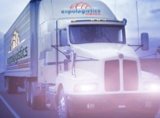 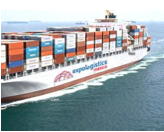 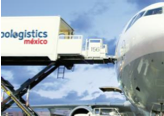 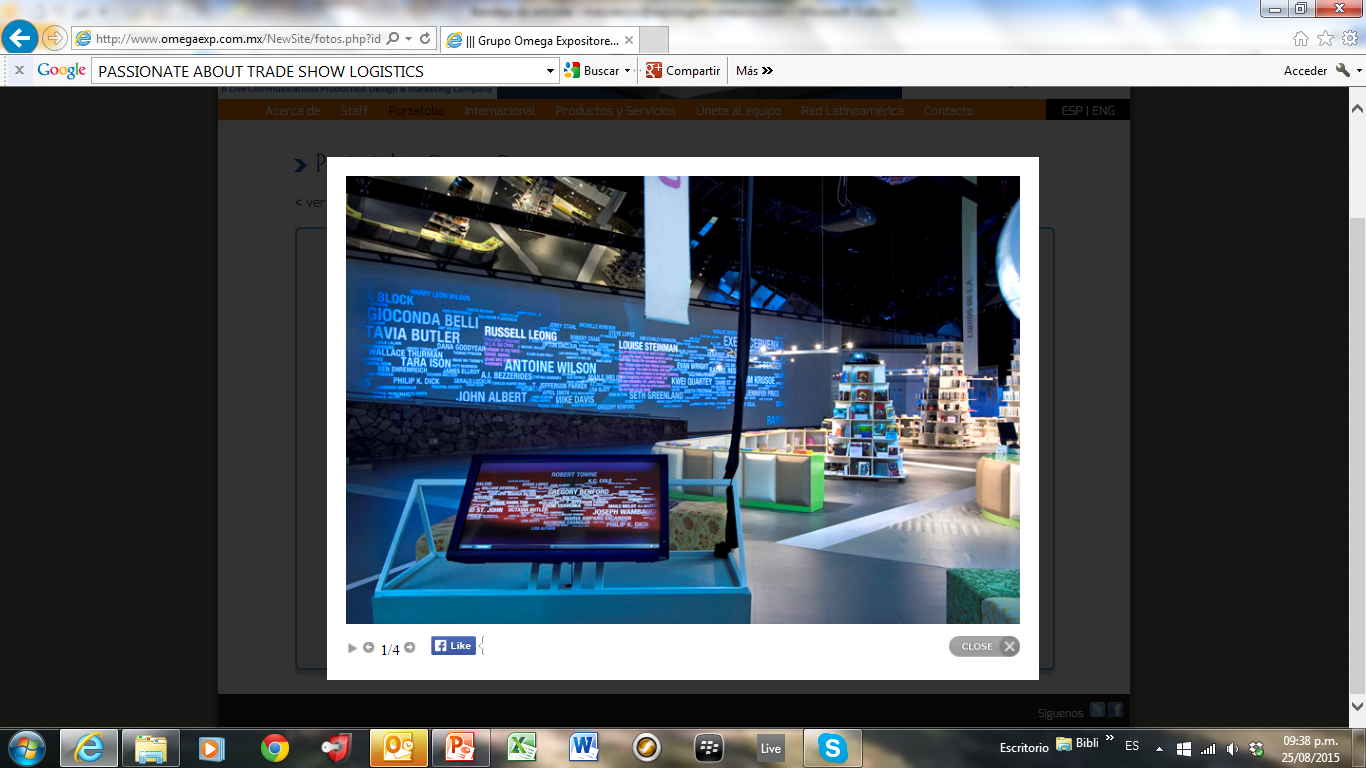 BUSINESS
PROFILE
Executive Brief
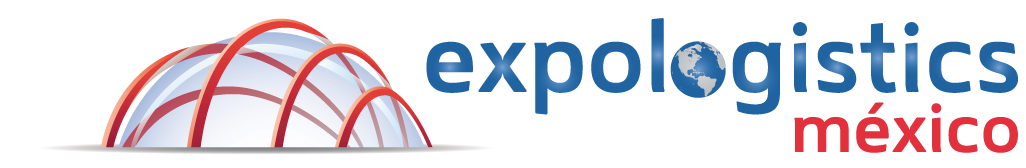 built-in logistics for successful exhibitions
OUR GUARANTEE
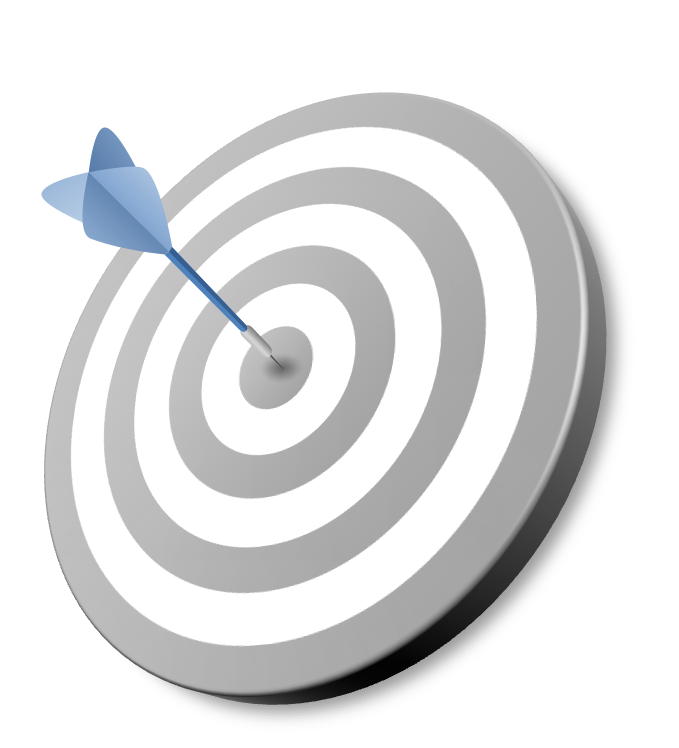 We offer efficient, fluid & reliable services as well as a rock-solid know-how of all the different resources in logistics and operations required to assure our clients its full satisfaction.
SERVICES
We specialize in:
Built-in logistics planning: We provide you with all the information regarding to packing, pick up arrangements, costs, deadline dates and import / export documentation.
Door to door service: From the collection of your cargo in your facilities by our global agents to the delivery in your booth at the show site.
Efficient & reliable customs clearance: Our agents will make sure that your goods are cleared as quickly as possible; and if you sell your goods at the show site we will take care of the permanent importation process.
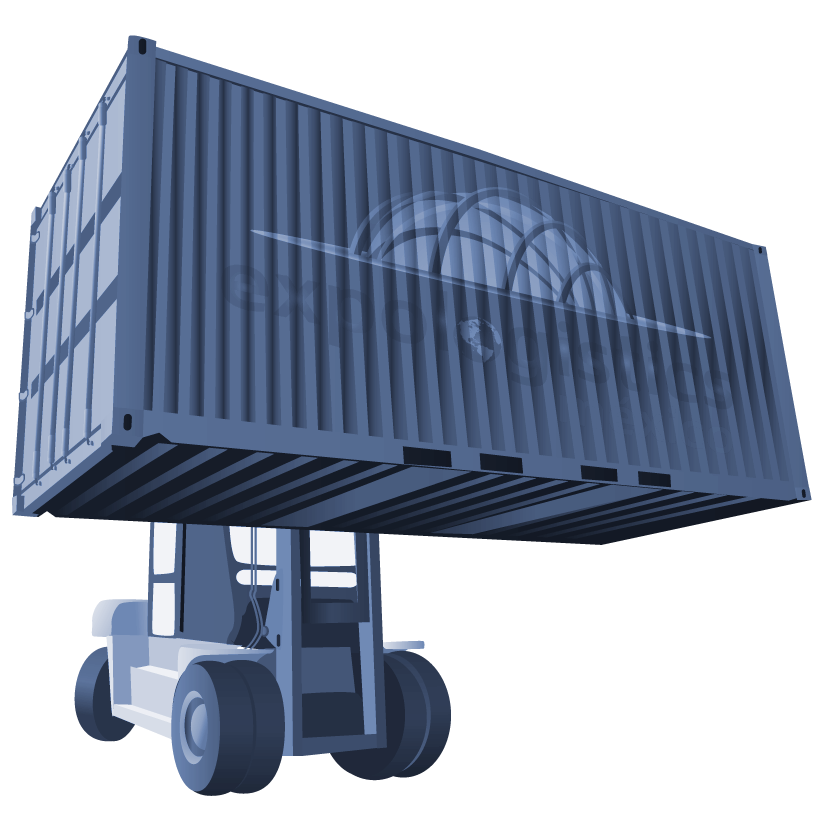 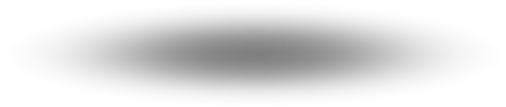 SERVICES
Drayage & delivery: We take care of all the unloading and drayage process of your cargo at the showroom; your goods on time, flawless and ready for the exhibition.
Unpacking & set up: Regardless the nature and size of your cargo, our specialized staff will take care of it; from a  forklift to a crane or any other special equipment.
Stand design & building: Whether you require a small or large stand, we will assist you from the design, to the coordination with the show organizer and the construction with the best ideas & materials.
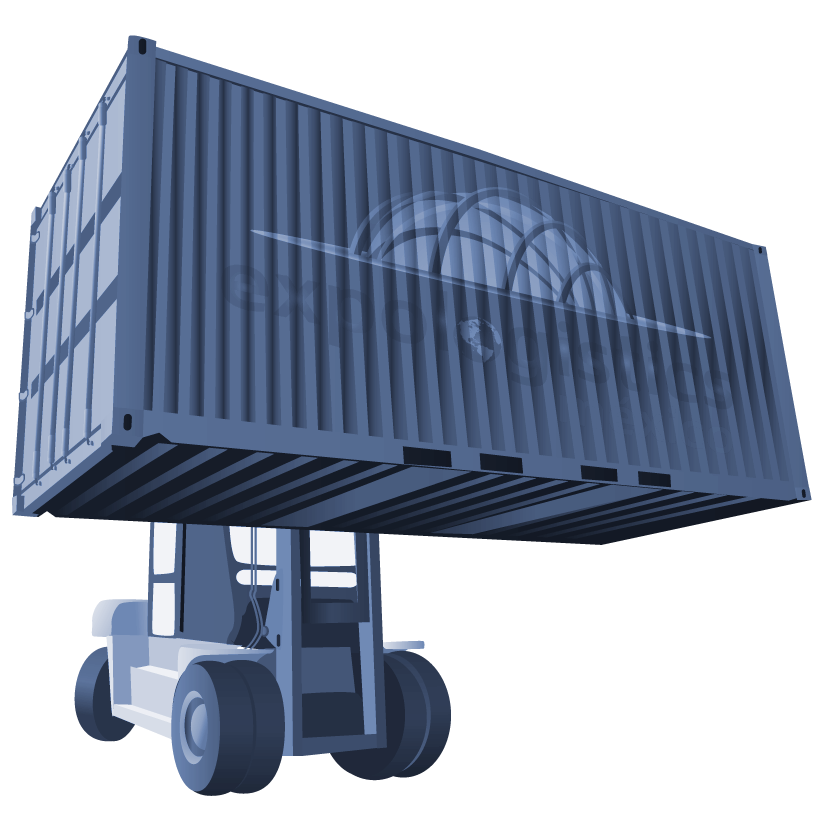 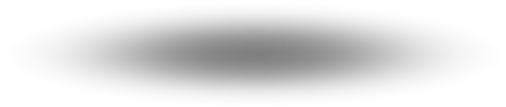 INTERNATIONAL AGENTS NETWORK
RUSSIA
SWEDEN
ENGLAND
GERMANY
POLAND
FRANCE
SPAIN
ITALY
TURKEY
SOUTH AFRICA
KOREA
CHINA
JAPAN
INDIA
TAIWAN
AUSTRALIA
NEW ZEALAND
CANADA
UNITED STATES
MEXICO
HONDURAS
BELIZE
COSTA RICA
GUATEMALA
PANAMA
EL SALVADOR
VENEZUELA
COLOMBIA
BRAZIL
CHILE
ARGENTINA
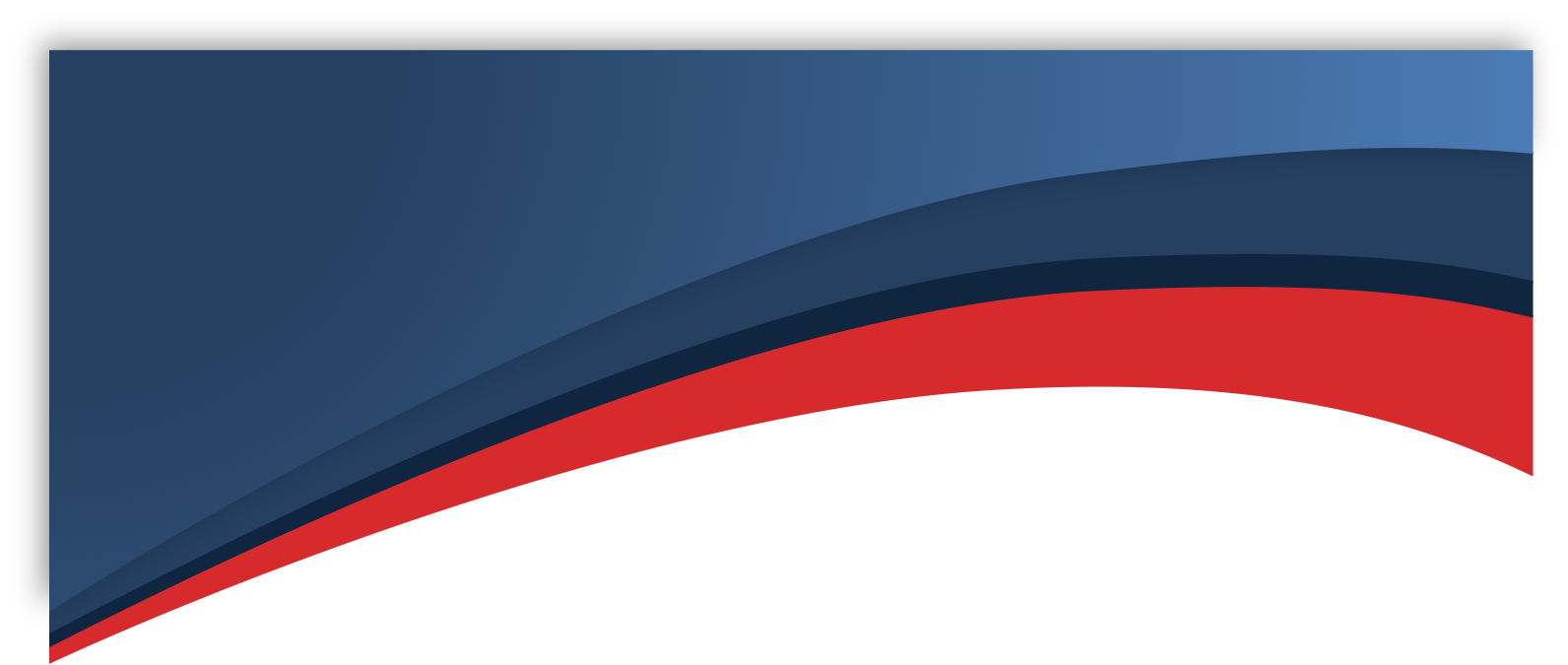 Our global network and built-in logistics guarantee our service 
in more than 30 countries around the world... and counting.
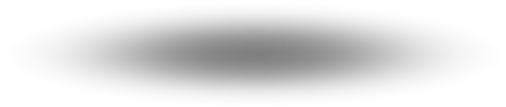 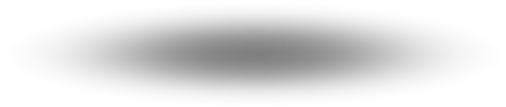 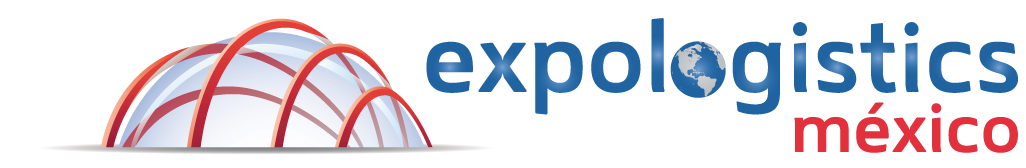 SOME OF OUR BUSINESS PARTNERS
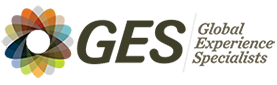 UNITED STATES
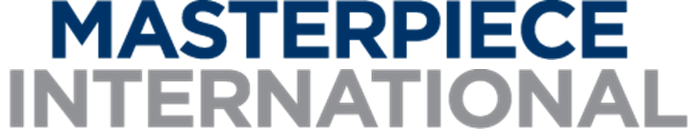 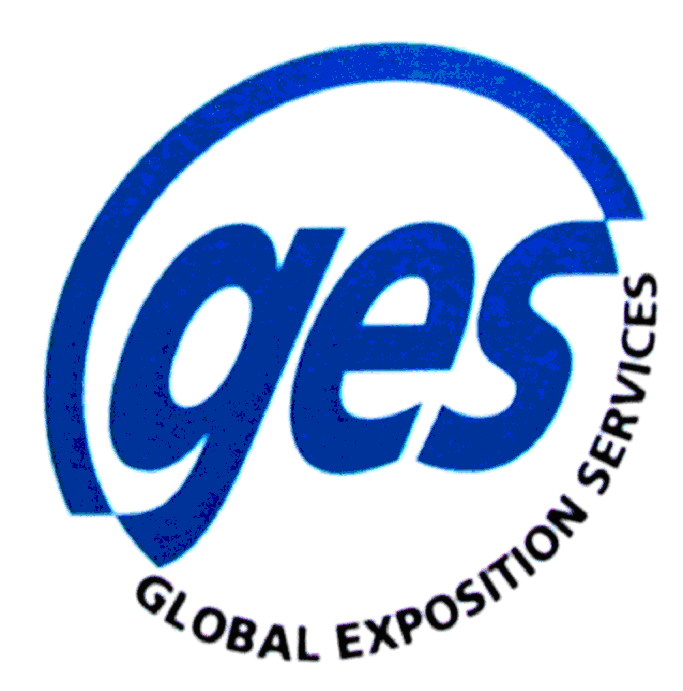 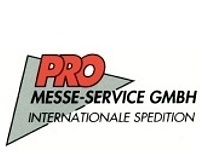 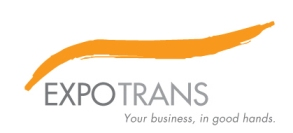 UNITED STATES
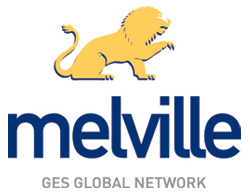 GERMANY
FRANCE
ITALY
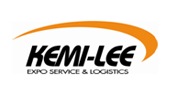 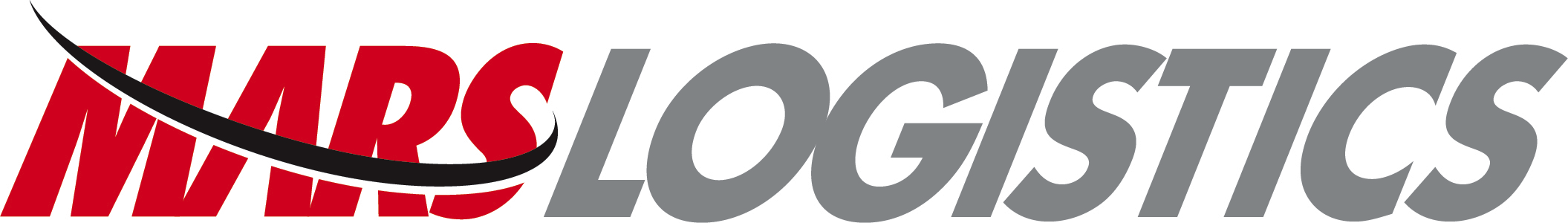 UNITED KINGDOM
UNISPED LOGISTICS
HONGKONG LTD
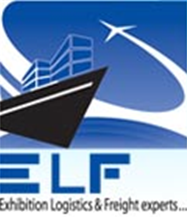 KOREA
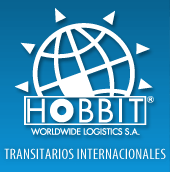 TURKEY
HONG KONG
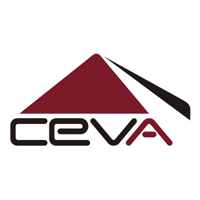 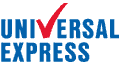 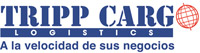 DUBAI
ARGENTINA
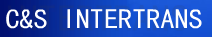 NETHERLANDS
CHINA
POLAND
COSTA RICA
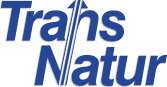 SPAIN
2012 - 2015 MAIN EVENTS PARTICIPATION
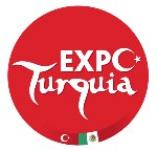 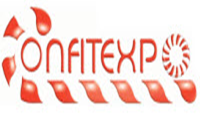 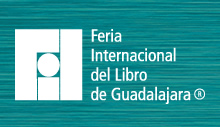 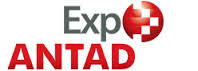 Confitexpo 2012 - 2015
Guadalajara, Jalisco. Mexico.
Confectionery equipment and products, food and candies.
* Official  Freight Forwarder
Expo Turquía 2012
Mexico City, Mexico.
Machinery and equipment, 
appliances, textiles, food.
* Official  Freight Forwarder
Expo ANTAD 2012 - 2015
Guadalajara, Jalisco. Mexico.
Food, liquors, parfums and toys.
* Official  Freight Forwarder
International Book Fair 2012 - 2015
Guadalajara, Jalisco. Mexico.
Books. 
* Official  Freight Forwarder
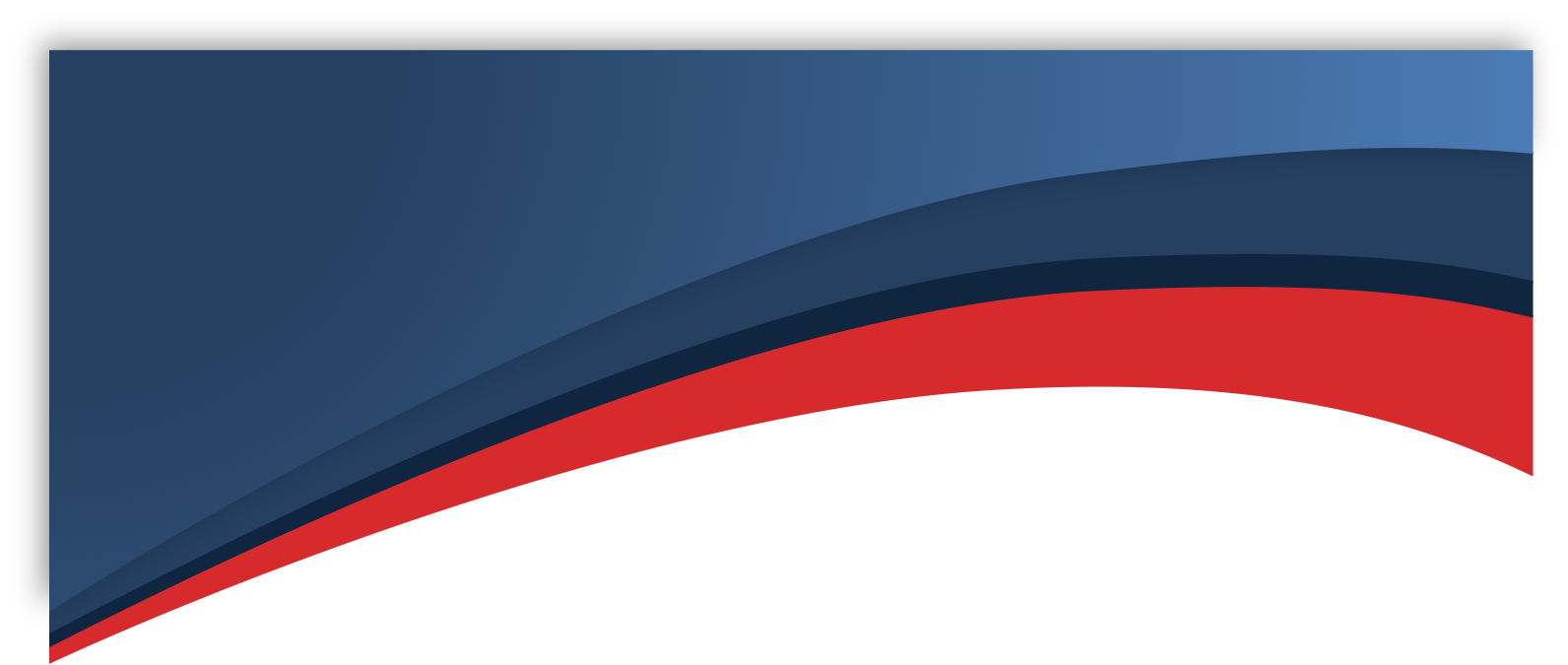 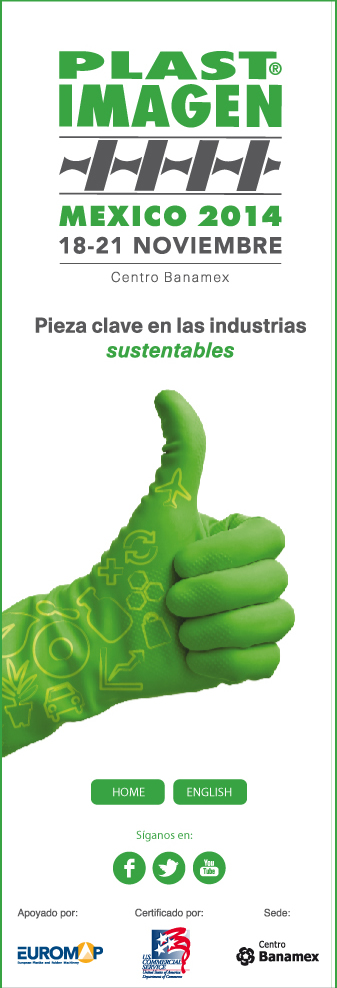 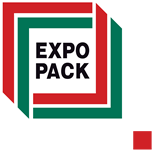 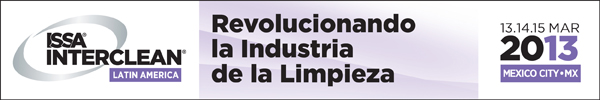 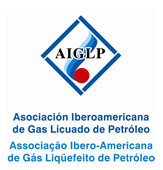 PLAST IMAGEN 2013 - 2015
Mexico City. Mexico.
Machinery and equipment for plastic industry.
EXPO PACK 2012 - 2015
Mexico City. Mexico.
Machinery and equipment for packaging industry.
ISSA INTERCLEAN 2013
Mexico City. Mexico.
Machinery and equipment for cleaning industry.
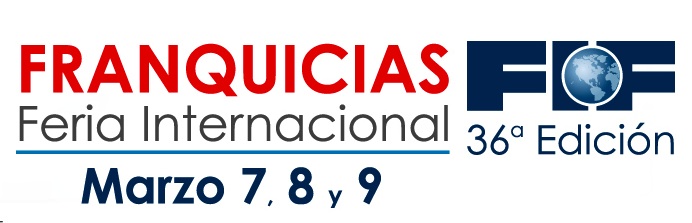 XXVIII Congress of LP Gas
2012
Mexico City. Mexico.
Gas cylinders & equipment.
International Franchise Fair
2012-2013
Mexico City. Mexico.
Ice creams, milkshakes.
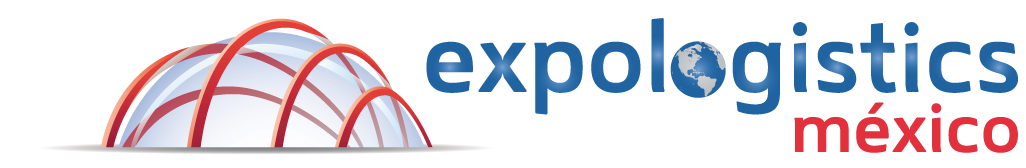 2012 - 2015 MAIN EVENTS PARTICIPATION
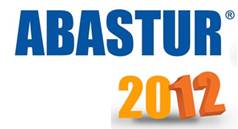 ABASTUR 2012 - 2015
Mexico City, Mexico.
Food, liquors.
* Official  Freight Forwarder
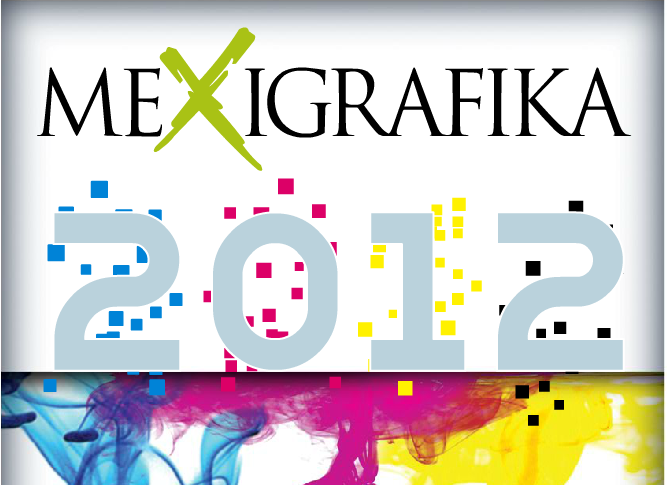 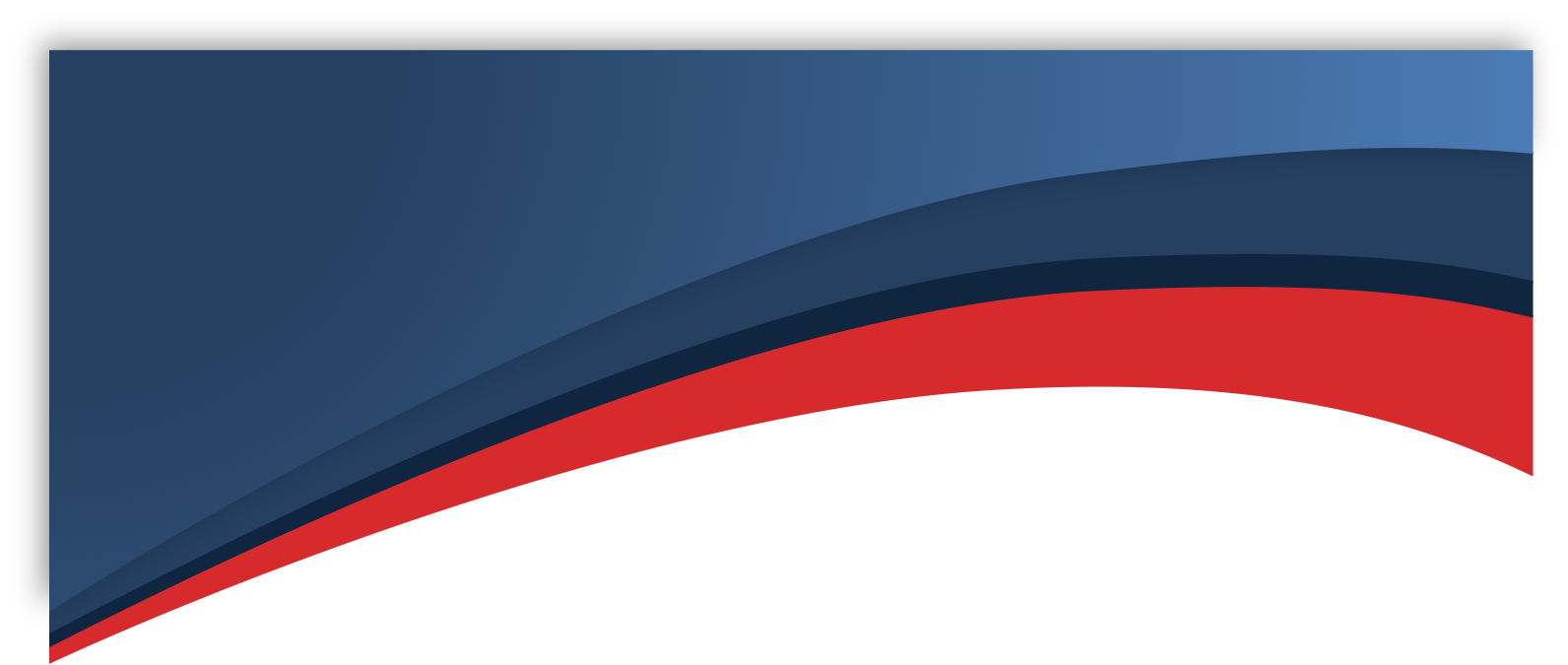 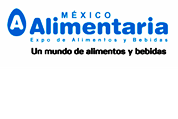 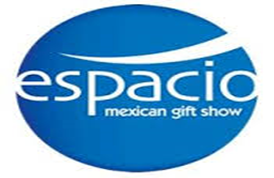 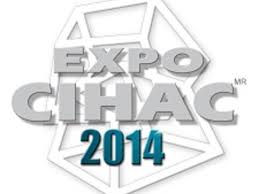 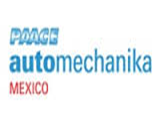 México Alimentaria 2012 - 2013
Mexico City, Mexico.
Food, beverages, liquors.
Mexigrafika 2012
Monterrey, Nuevo Leon. Mexico.
Graphic arts machinery and equipment.
EXPO CIHAC 2014
Mexico City. Mexico.
Machinery, equipment andmaterials for construction industry.
PAACE Automechanika 2012 - 2015
Mexico City. Mexico.
Equipment, materials and spareparts for automotive industry.
Espacio Mexican Gift Show 2013 - 2015
Mexico City. Mexico.
Lamps, handcrafts, gifts
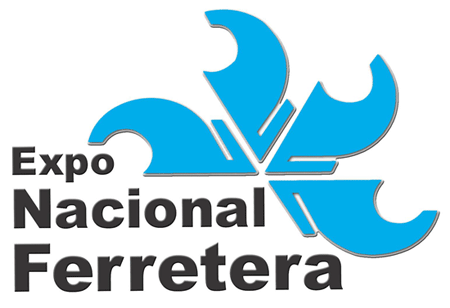 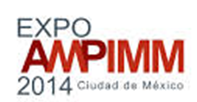 EXPO AMPIMM 2014
Mexico City. Mexico.
Furniture machinery and equipment.
Expo Nacional Ferretera 2013 - 2015
Guadalajara, Jalisco, Mexico.
Hardware and construction equipment.
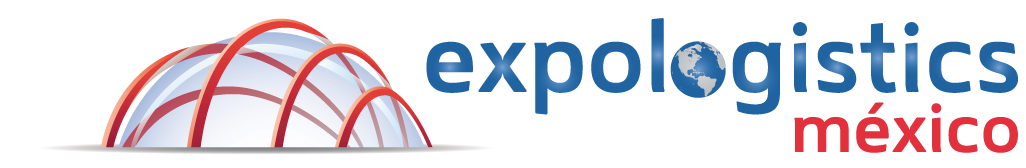 STAND DESIGN & BUILDING
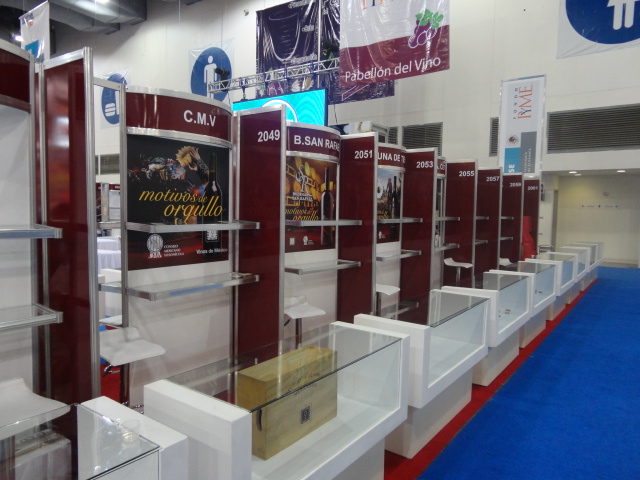 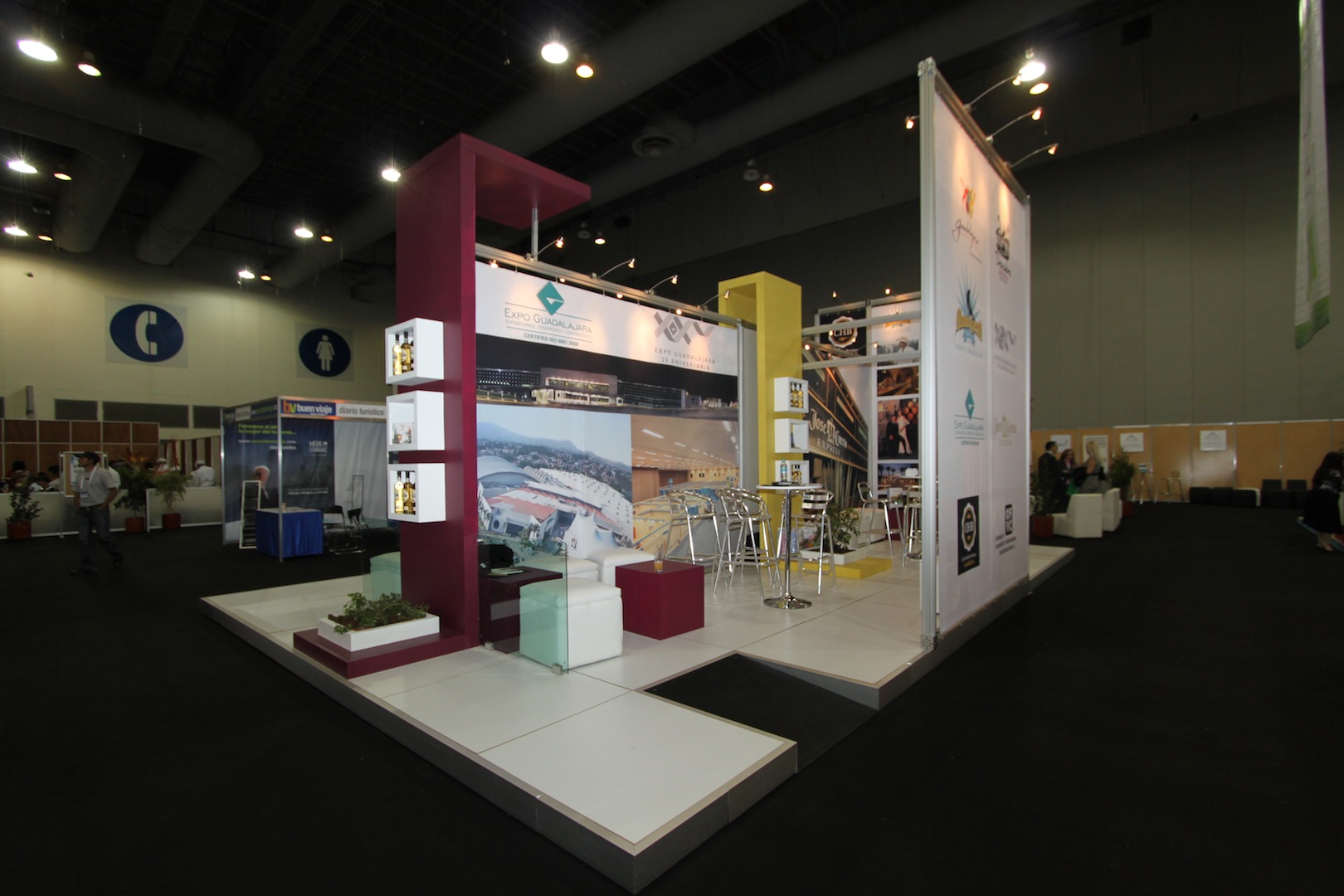 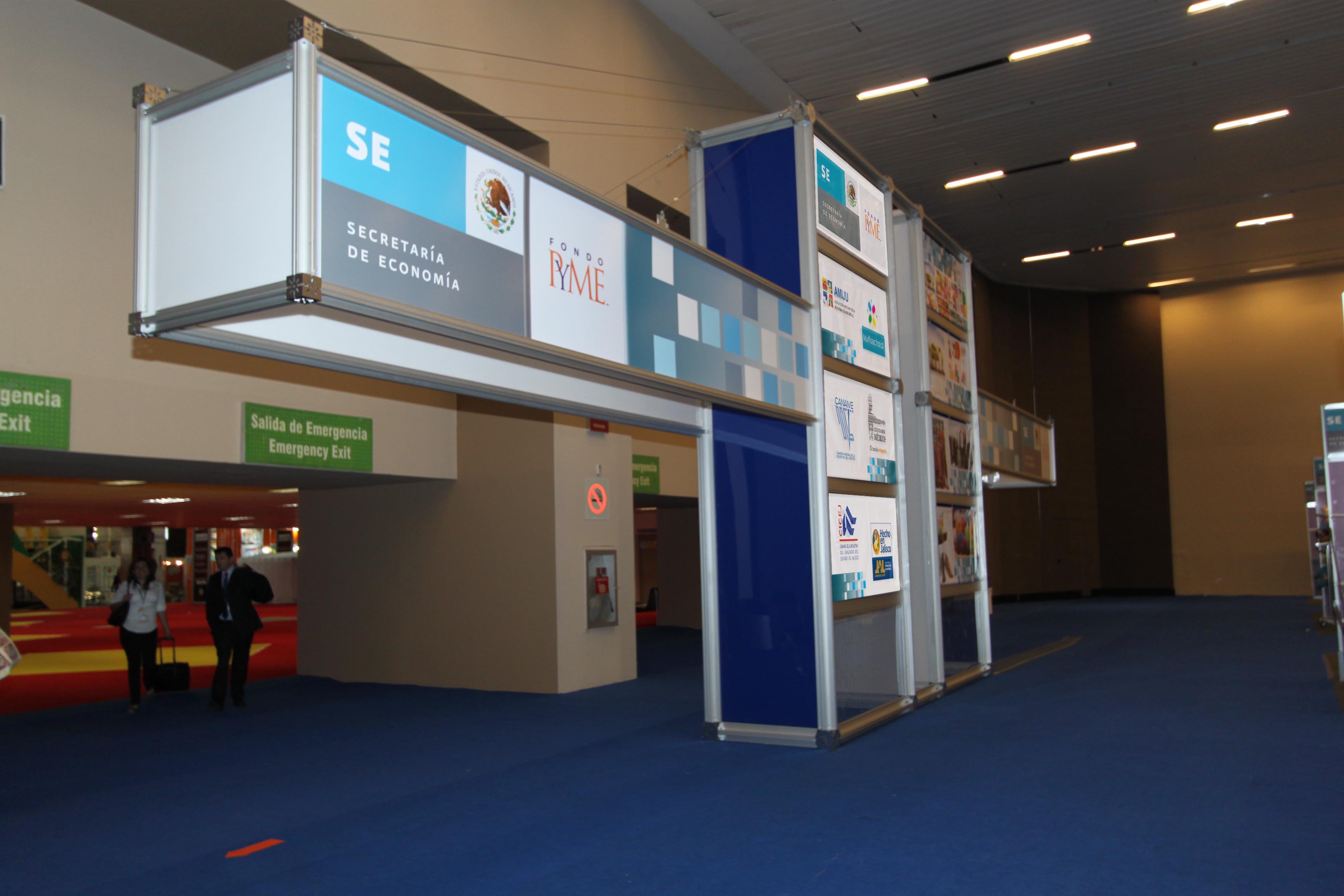 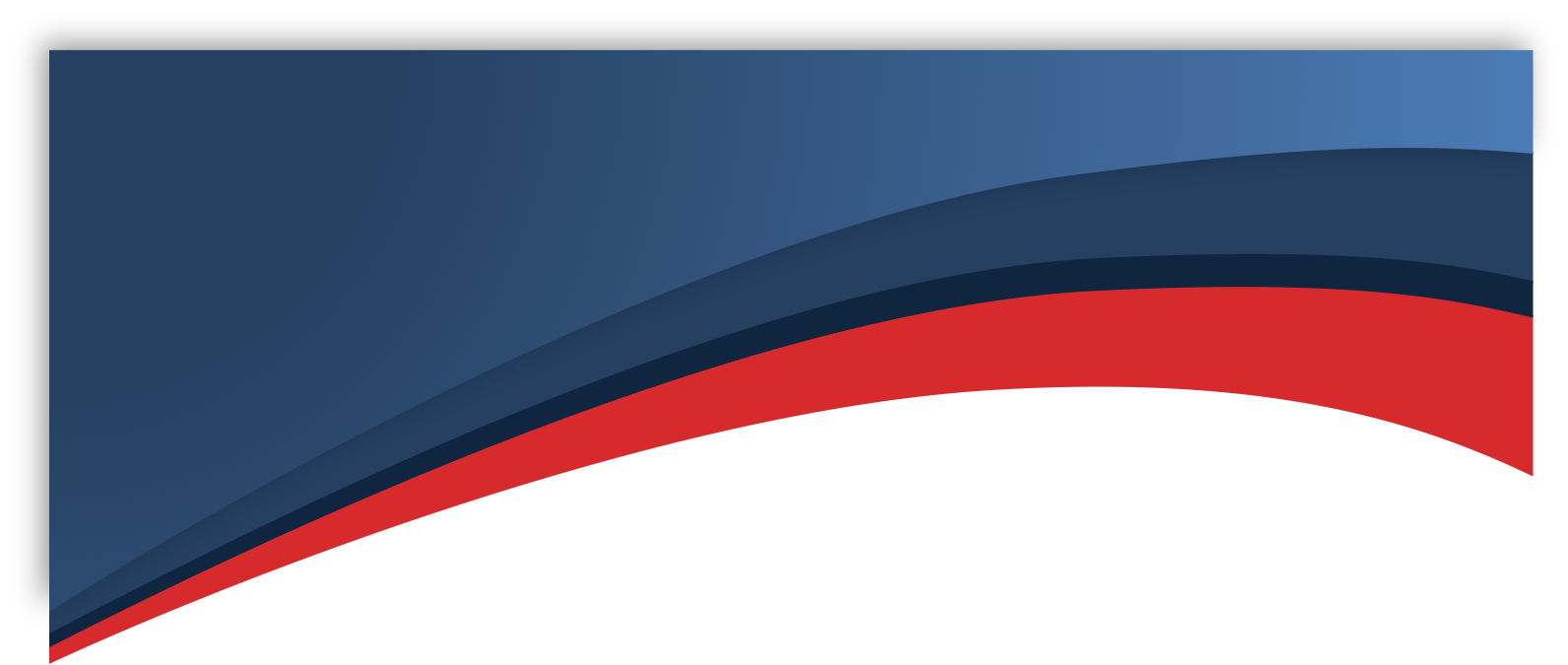 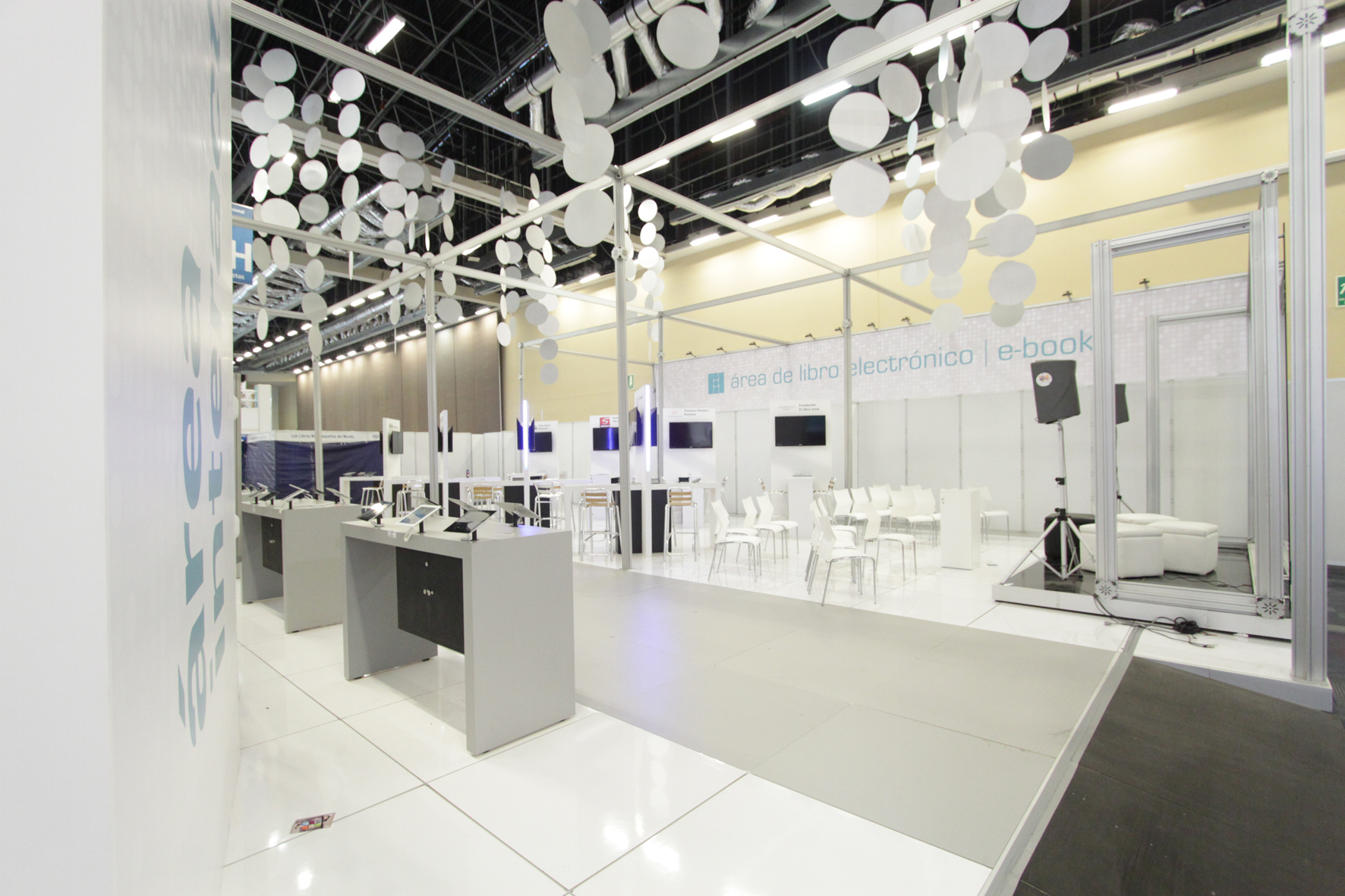 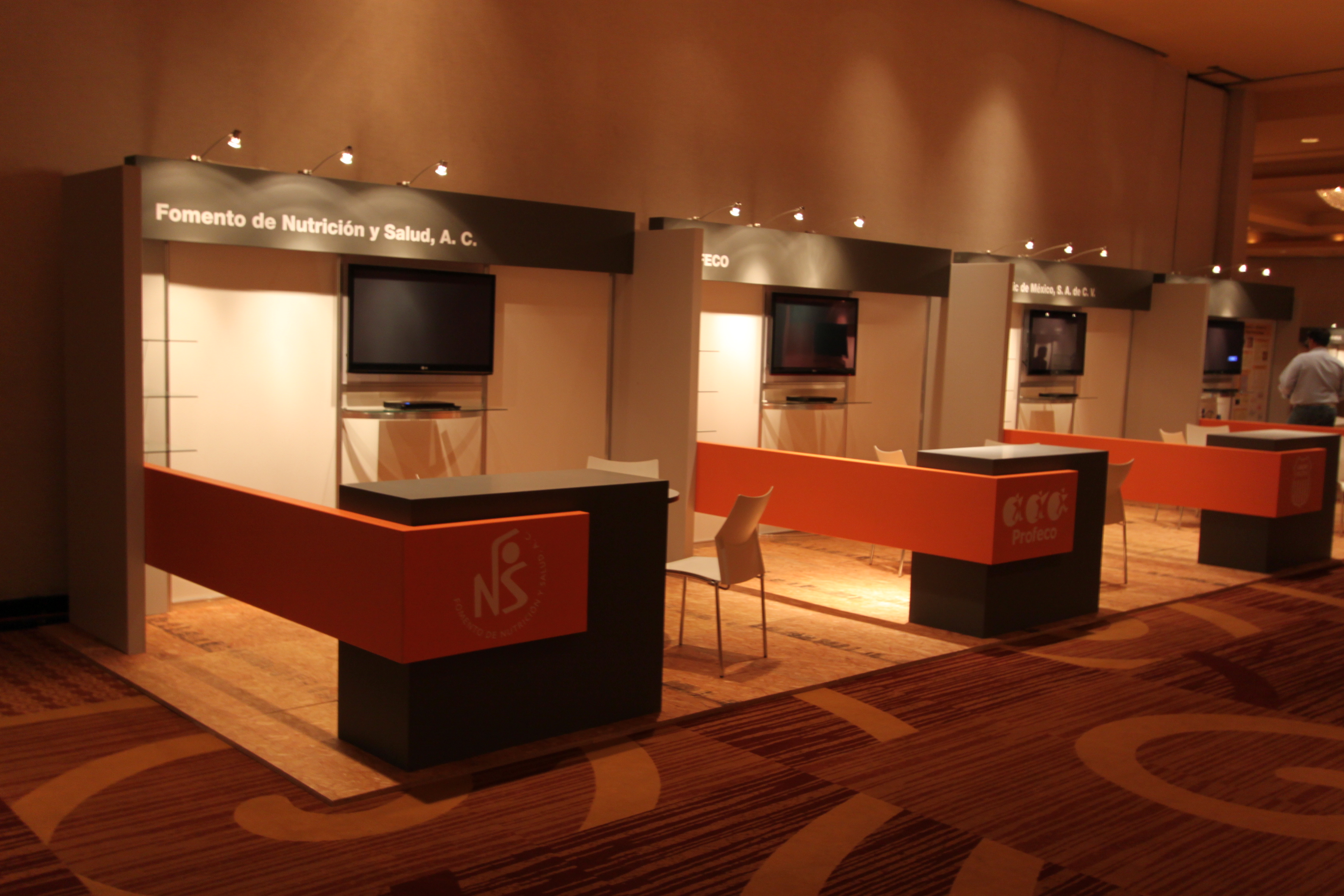 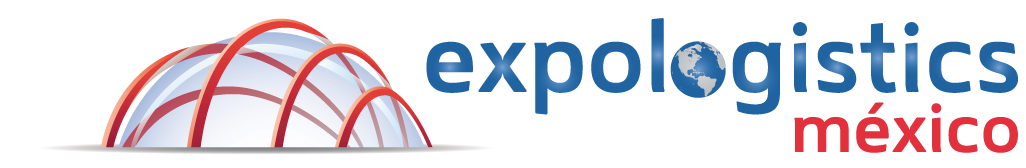 STAND DESIGN & BUILDING
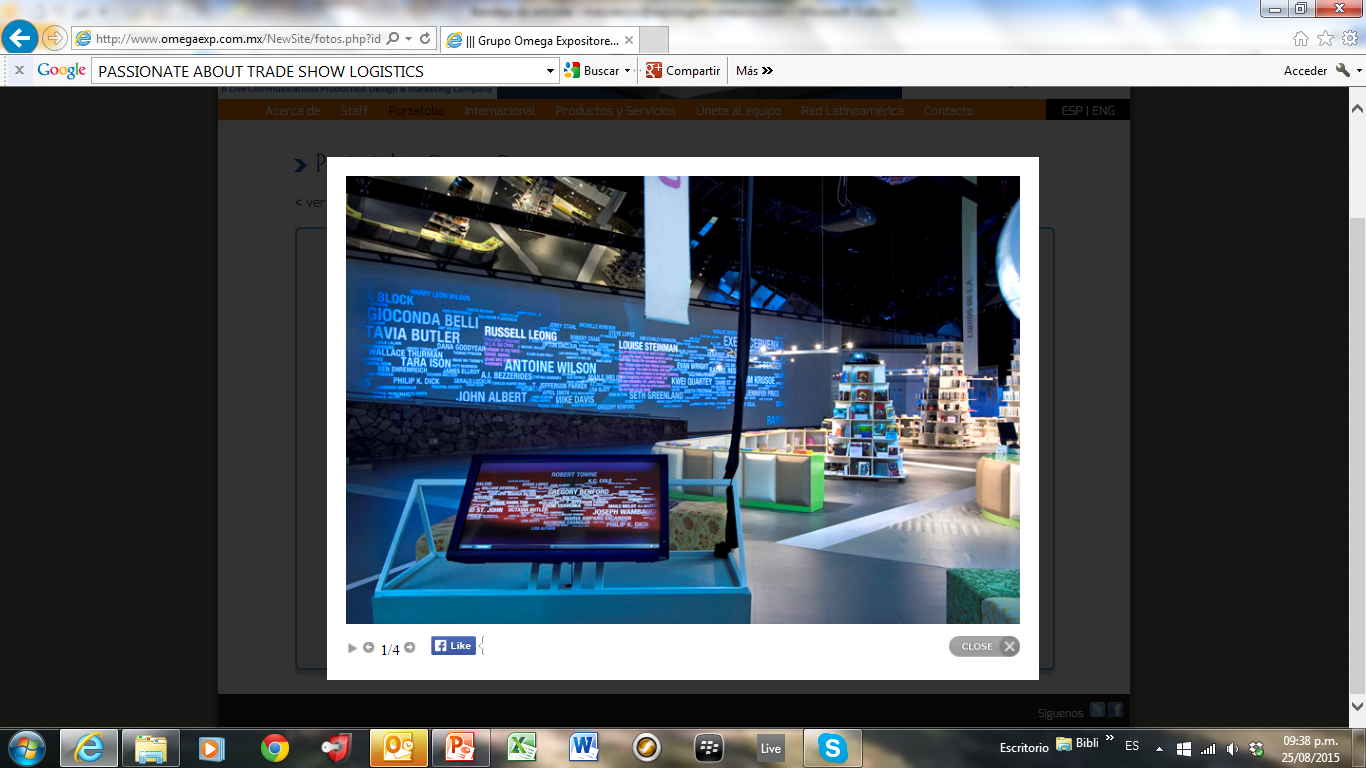 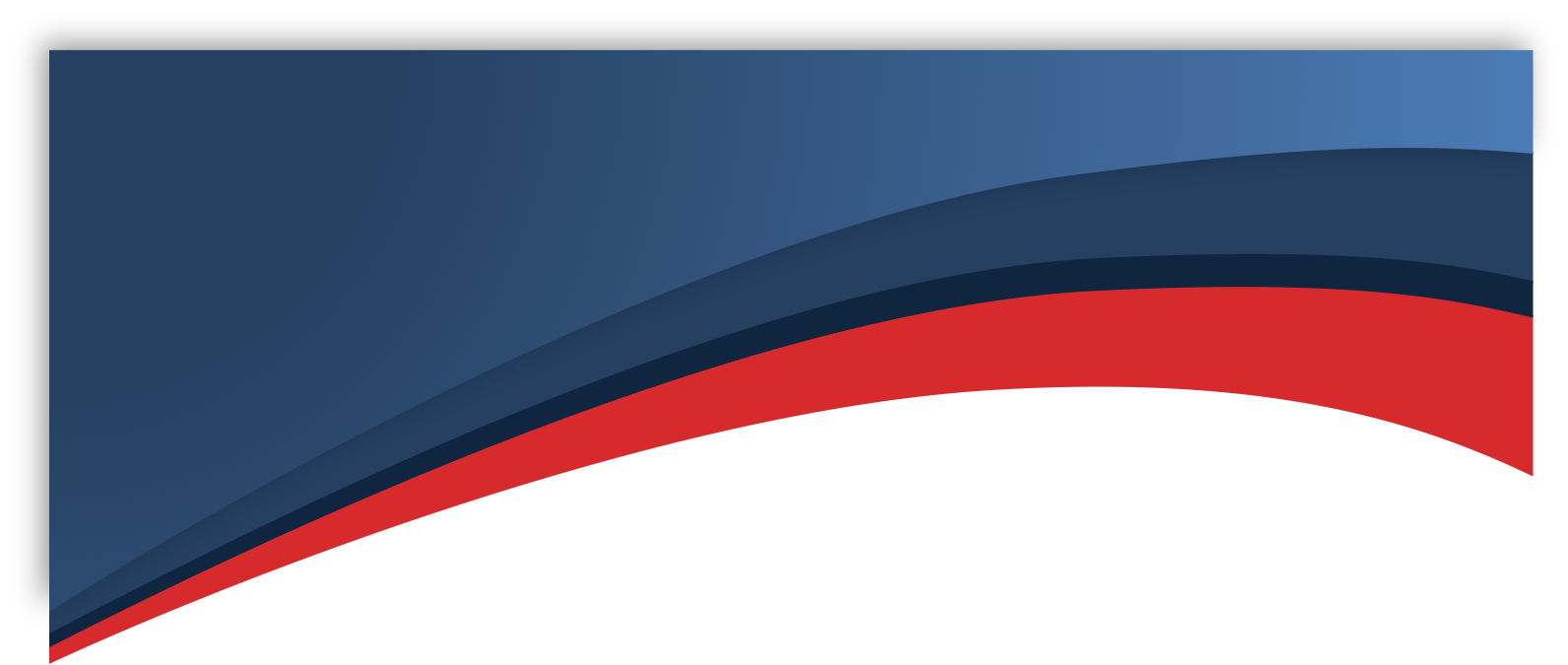 From the most simple design & materials to a complex customized stand
We will make sure you get the best quality and price
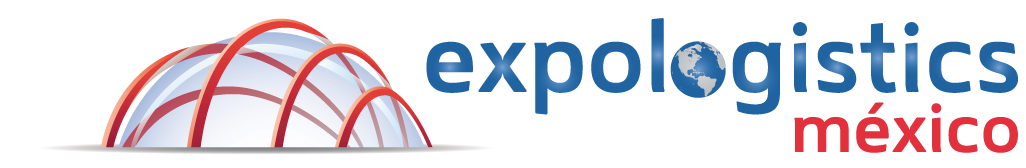 PASSIONATE ABOUT
TRADE SHOW LOGISTICS
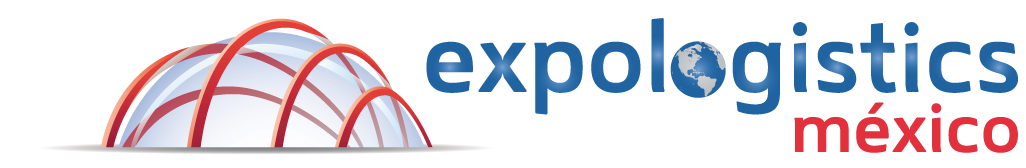 built-in logistics for successful exhibitions
Contact: Miguel Ascencio          mascencio@expologisticsmexico.com
Version:1.6.2